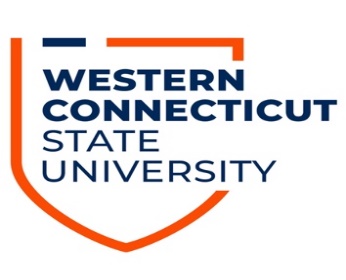 CAEP Performance Data2019 Annual Report
Catherine O’Callaghan, Ph.D.
Chair of E & EPY Department
ocallaghanc@wcsu.edu
Categories
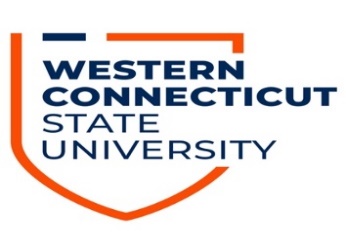 2013-2018 Impact on P-12 Learning (4.1) (edTPA)
2017-2018 Indicators of Teaching Effectiveness (4.2)
2017-2018 Satisfaction of Employers (4.3)
2017-2018 Satisfaction of Completers (4.4)
Outcome Measures: Graduation Rates
Ability of 2018 Completers to Meet Licensing Requirements
Ability of Completers to be hired in Positions
Student Loan Default Rates
Note on Standard Four Data
The Connecticut State Department of Education does not provide EPPs with completers performance data reports.
WCSU conducted a case study in spring 2018 to supplement this data which is attached. There were three alumni participants.
Therefore, for the 2019 annual report, the edTPA and Student Teaching Evaluation Instrument (STEI) data will be provided.
2013-2018 edTPA Pass RatesPassing Scores Yet to be Determined in Connecticut
2017-2018 STEI Scores (Spring 2018 Completers)Scale: 1=Below Standard; 2=Developing; 3=Proficient;4=Exemplary
Satisfaction Surveys(Spring 2017-2018 Initial Program Completers)
Satisfaction Surveys(Spring 2018 092 Advanced Program Completers)
CAEP 8 Annual Performance Measures
References
United States Department of Education (2017). National student loan 2014 cohort default rate. Retrieved from: https://www.ed.gov/news/press-releases/us-department-education-releases-national-student-loan-fy-2014-cohort-default-rate